סיפור ההתנתקות ממבט עיניו של ניצב במשטרת ישראל
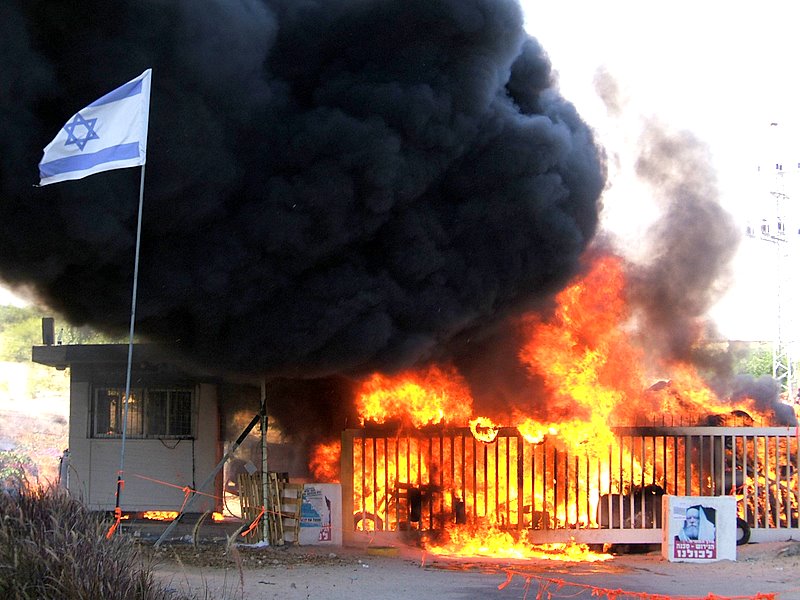 כניסה לישוב – טרם הפינוי
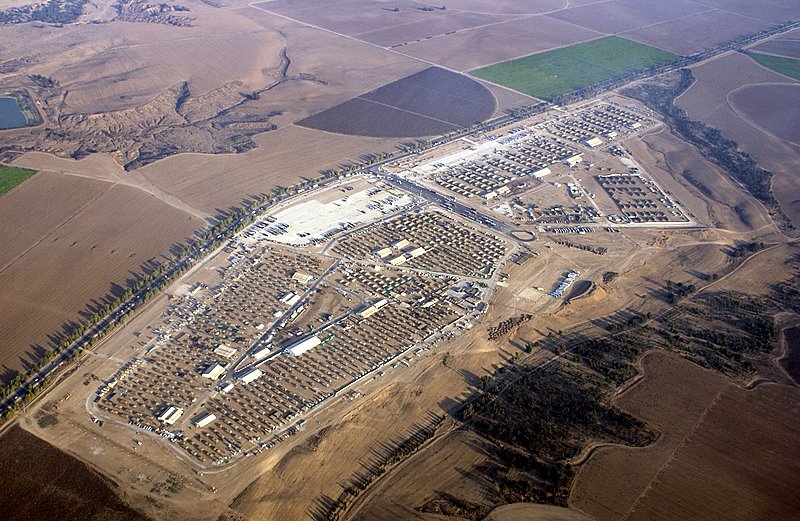 עיר האוהלים "רעים"      
       ממעוף הציפור
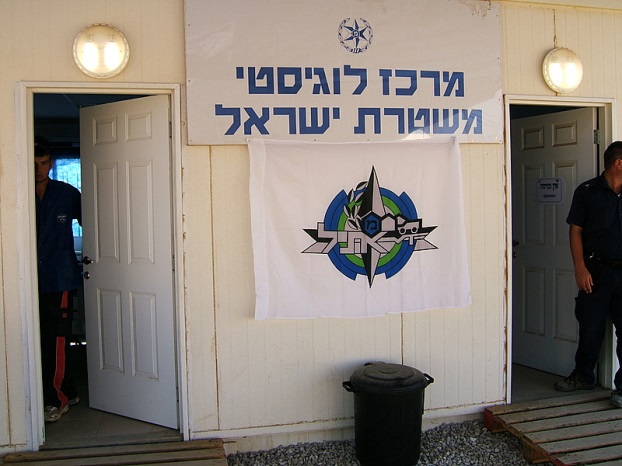 המתפלל האחרון בבית הכנסת "כפר דרום"
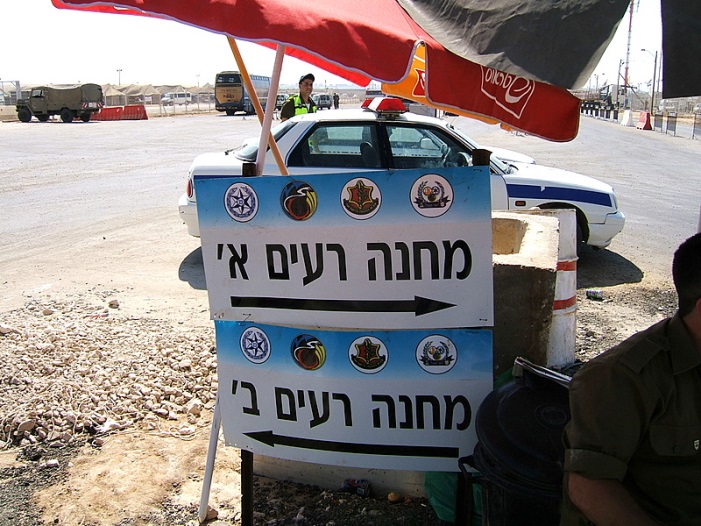 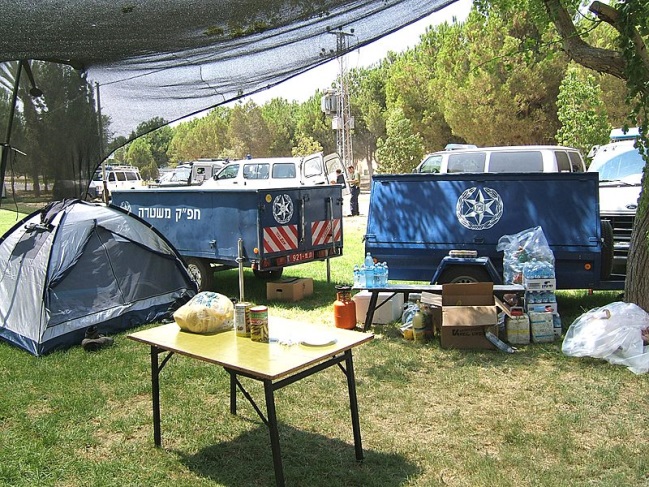 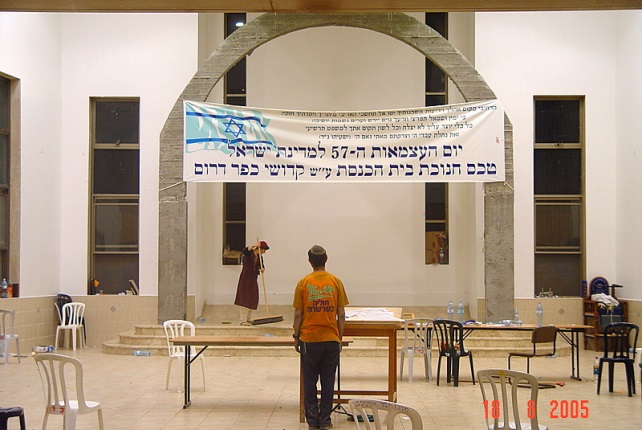 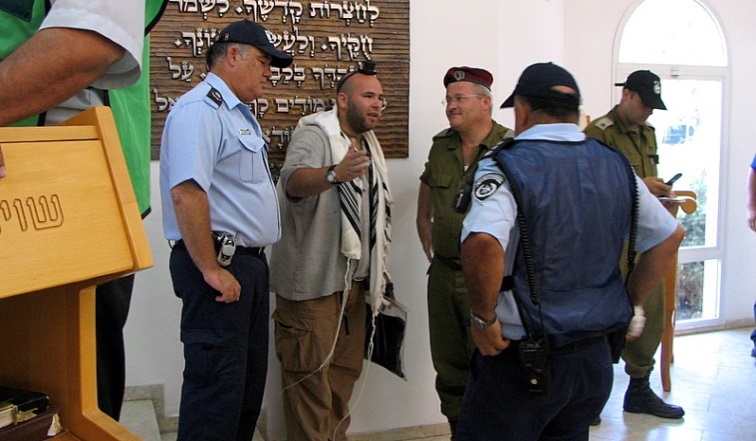 משכנעים מתפלל בבית הכנסת
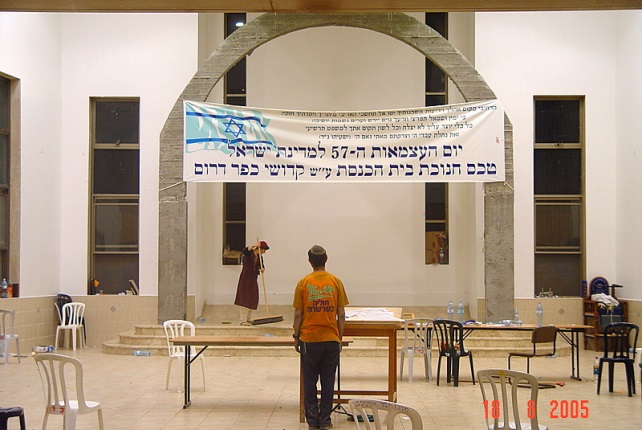 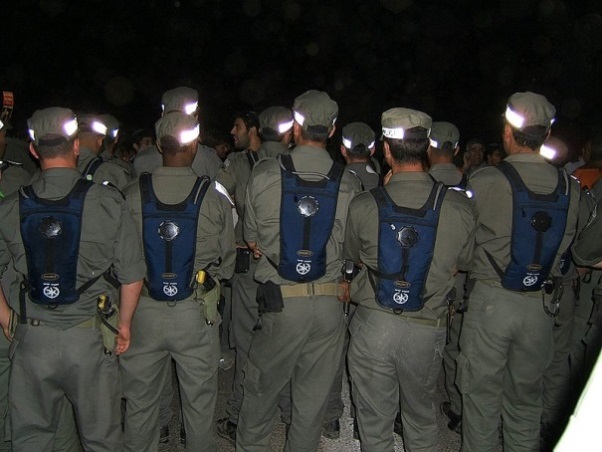 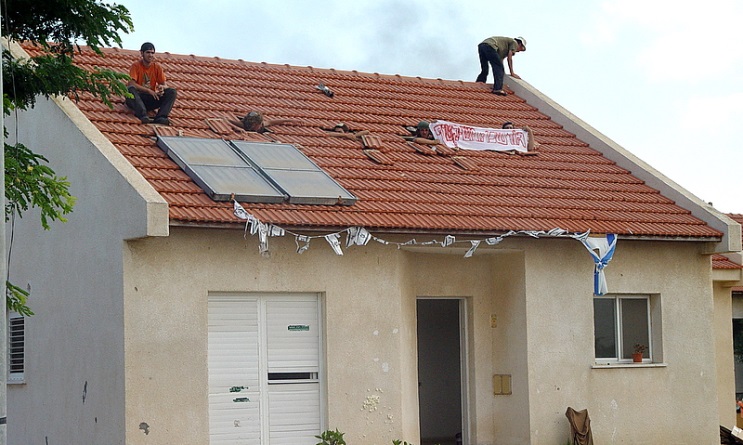 כוח שיטור
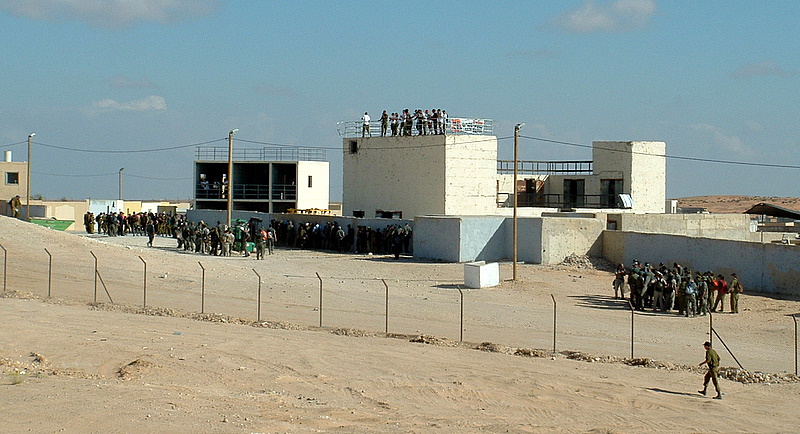 "נערי הגבעות" מתבצרים על גגות הבתים
אימון על מודל
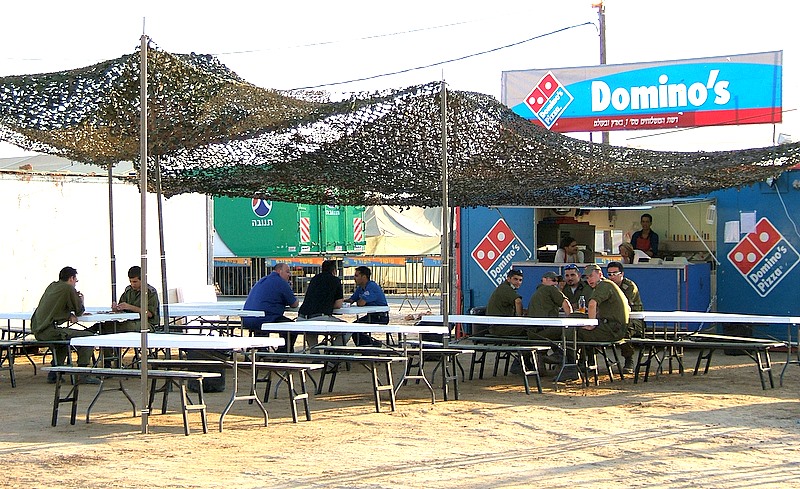 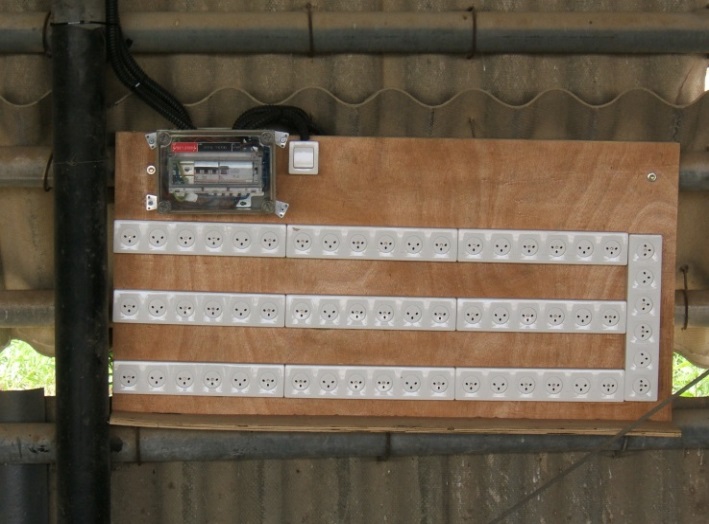 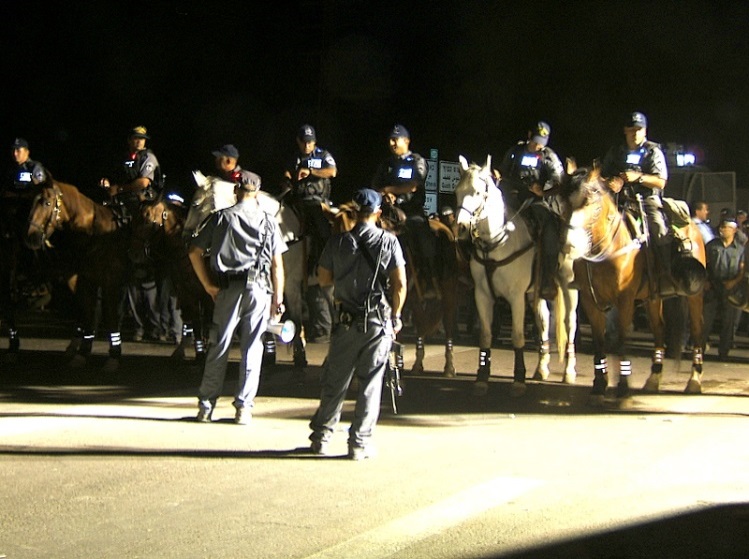 ישיבת שטח עם מפכ"ל המשטרה
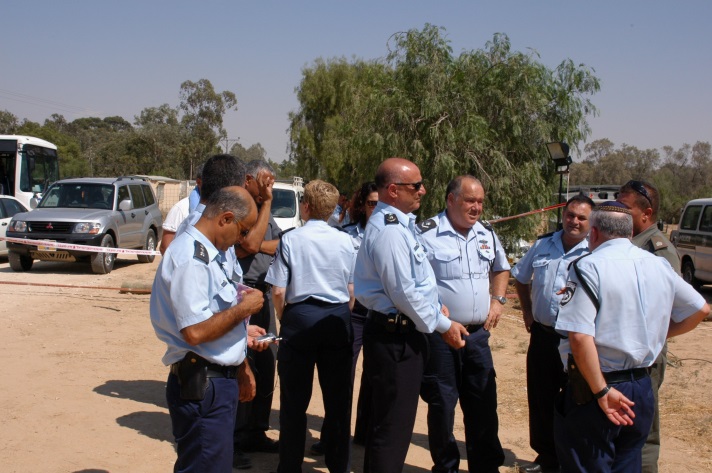 פרשי המשטרה
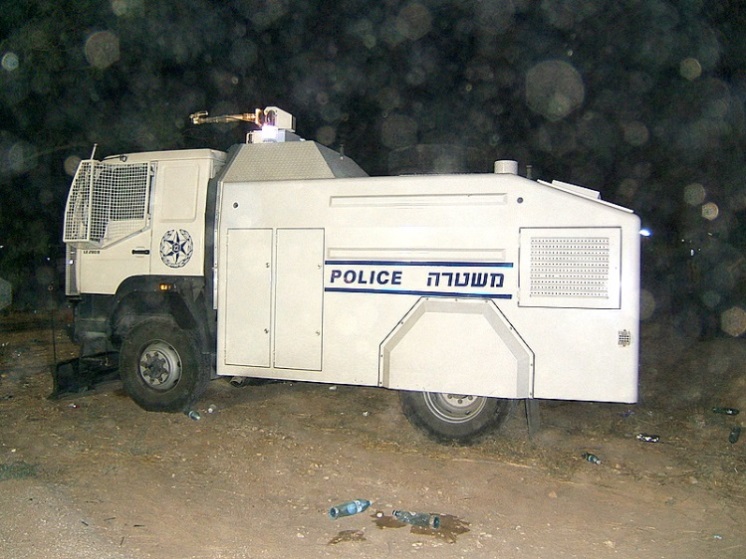 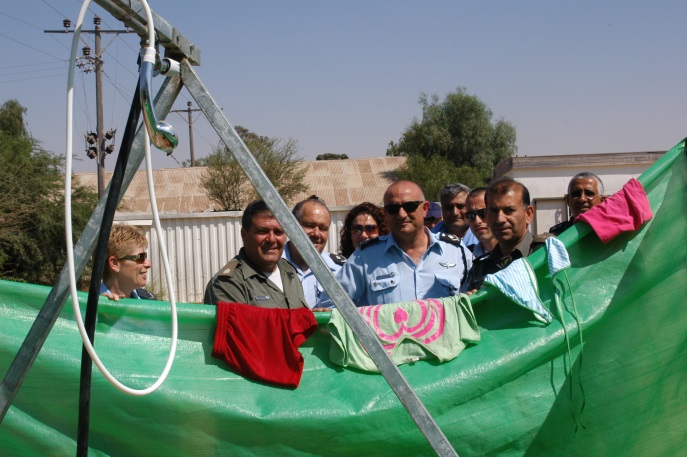 מקלחת מאולתרת בעיר האוהלים
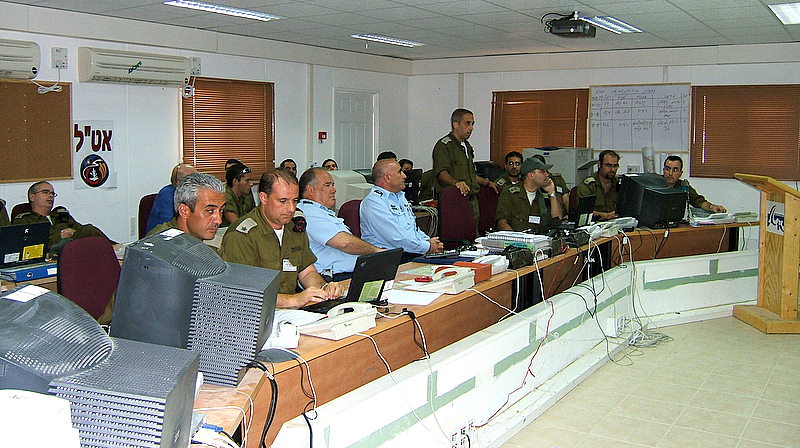 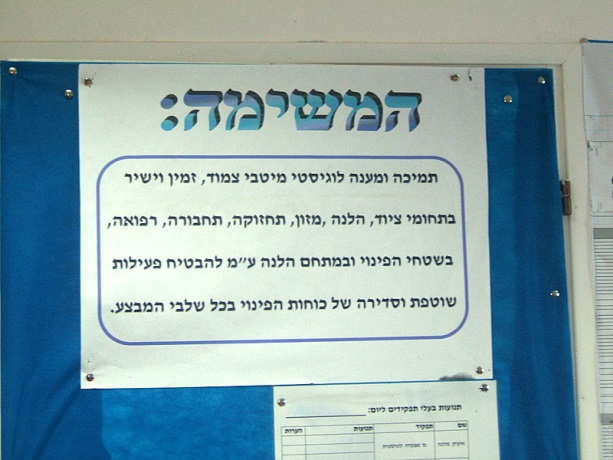 המכת"ז- מכונה להתזת מים
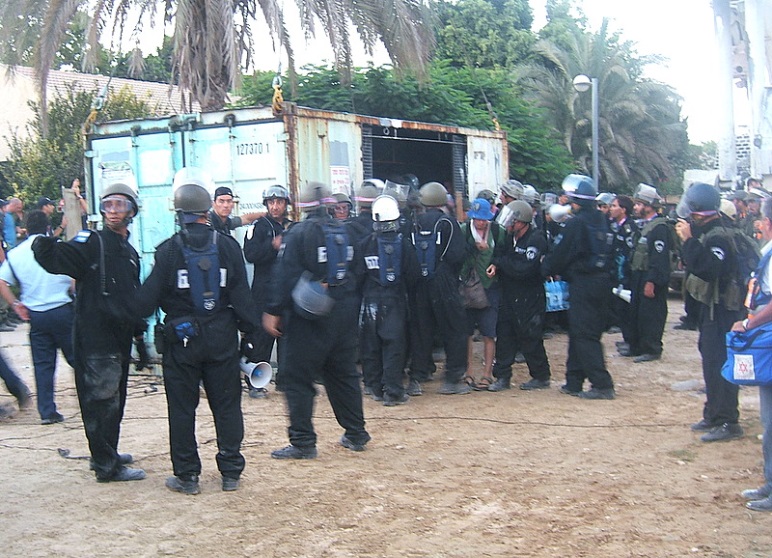 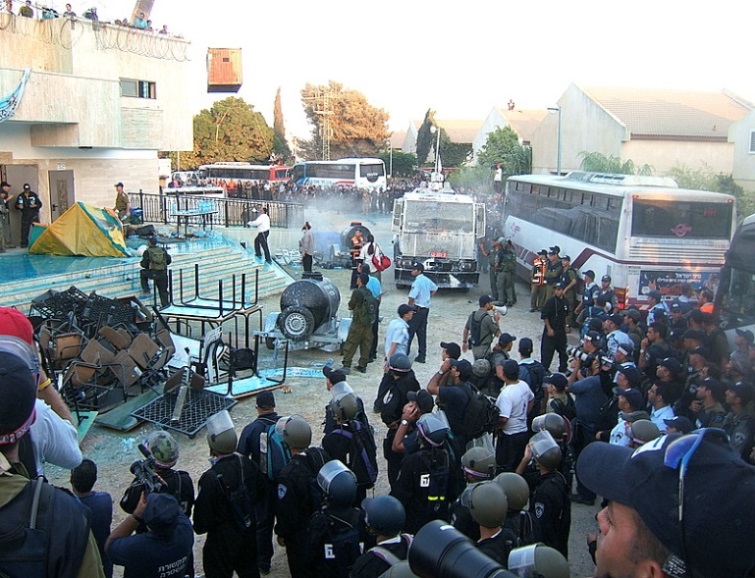 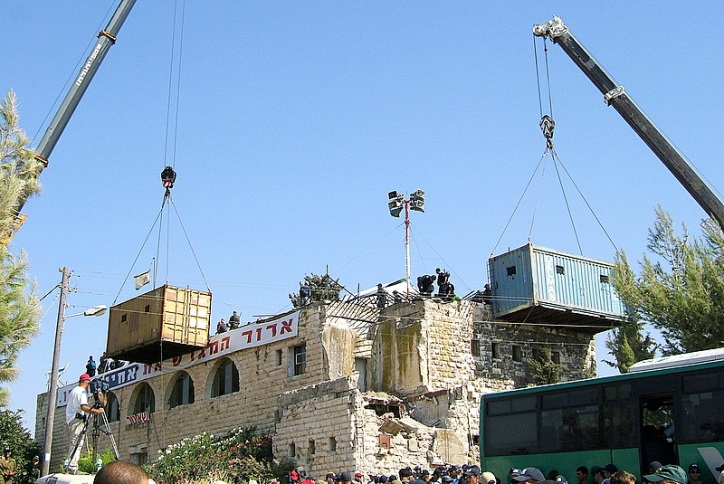 פינוי במכולות
פינוי מתבצרים מהגגות
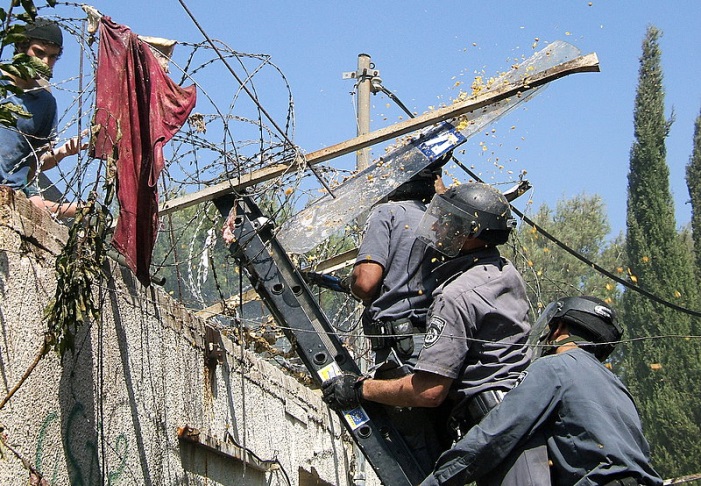 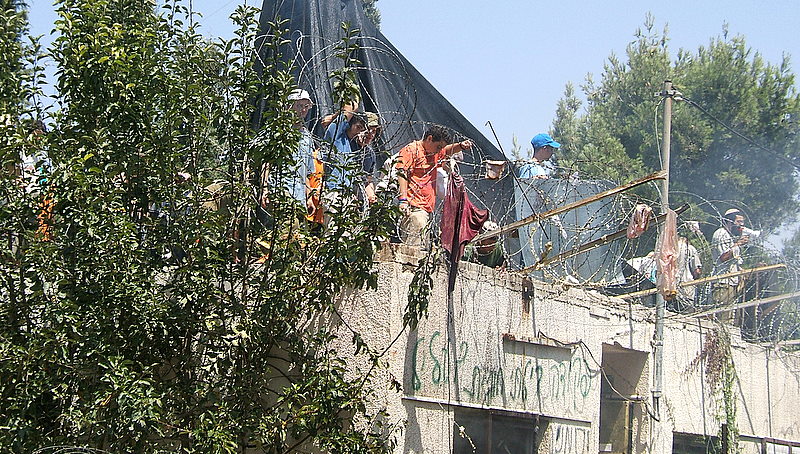 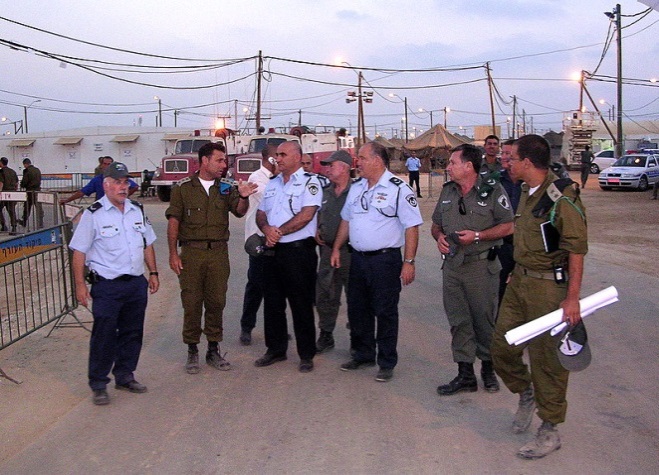 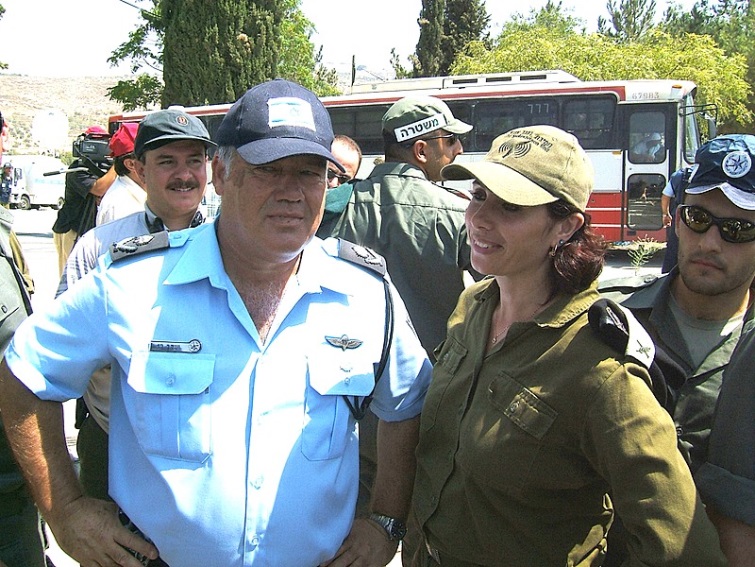 סיור בשטח
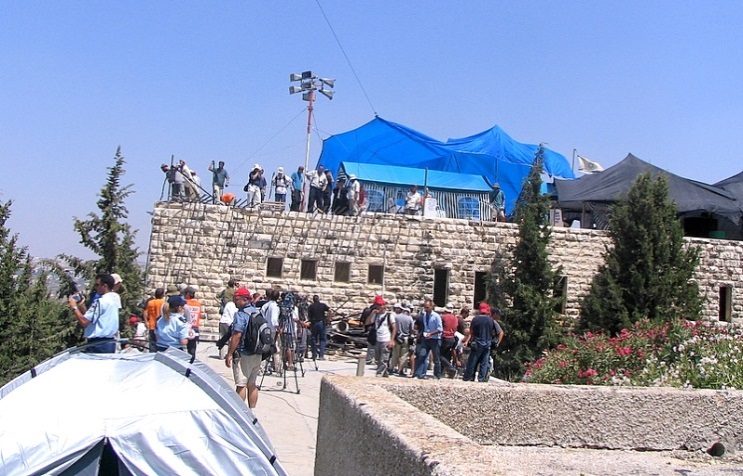 עם דוברת צה"ל תנ"צ מירי רגב
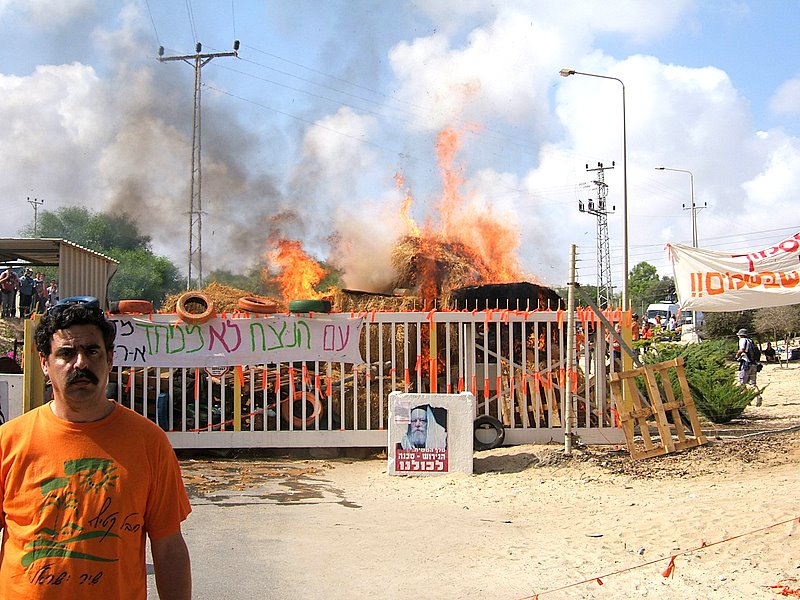 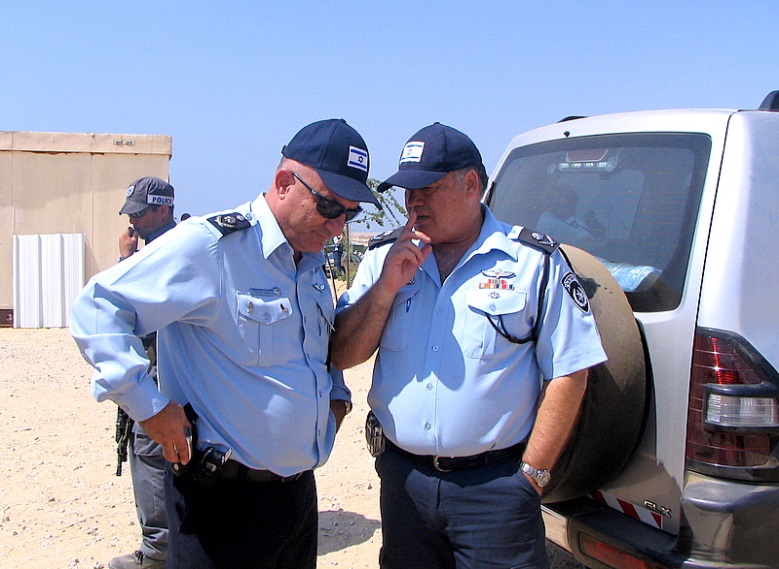 ניצב רז והמפכ"ל קראדי
קבלת הפנים בישוב – טרם הפינוי
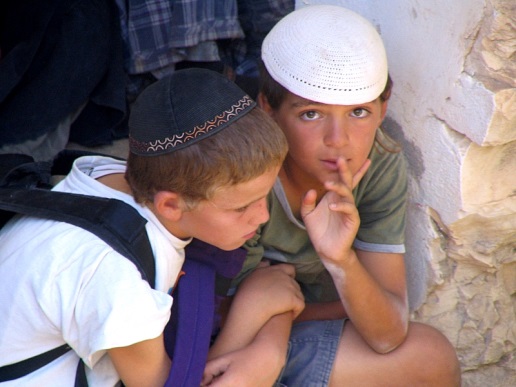 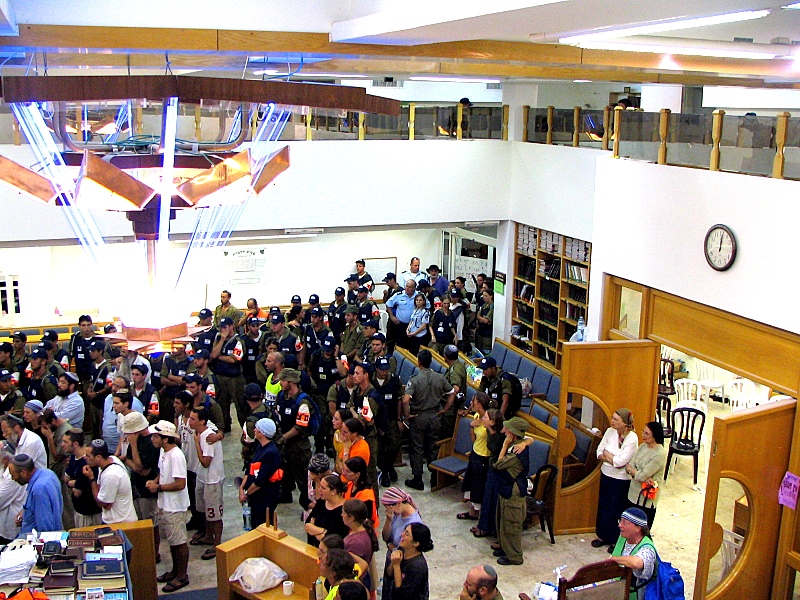 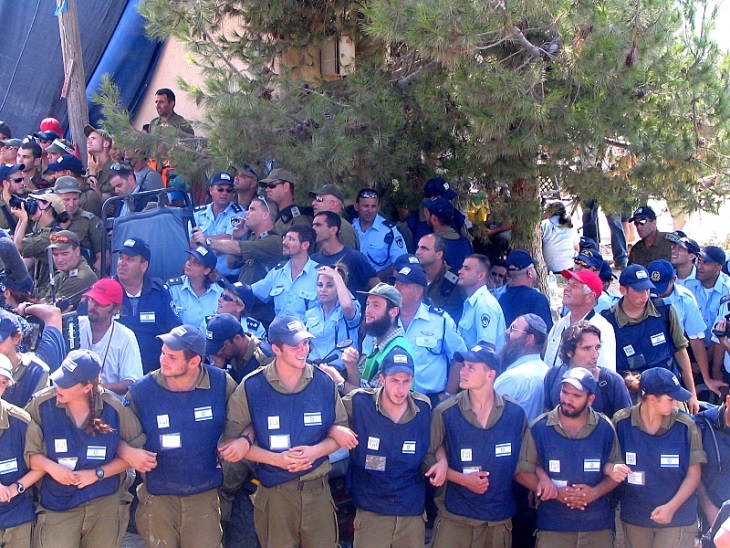 מראות קשים בעת הפינוי
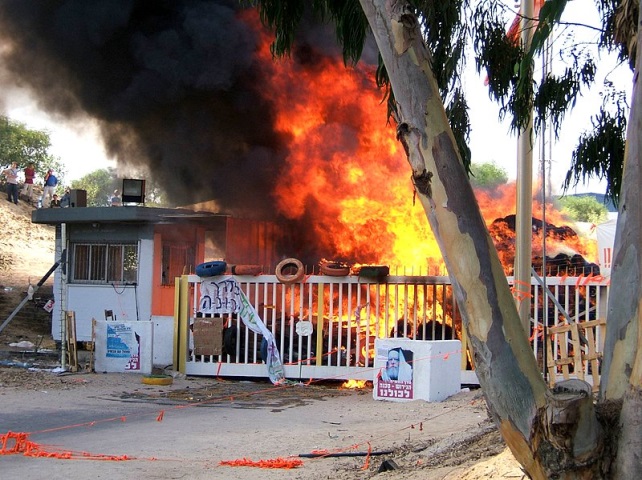 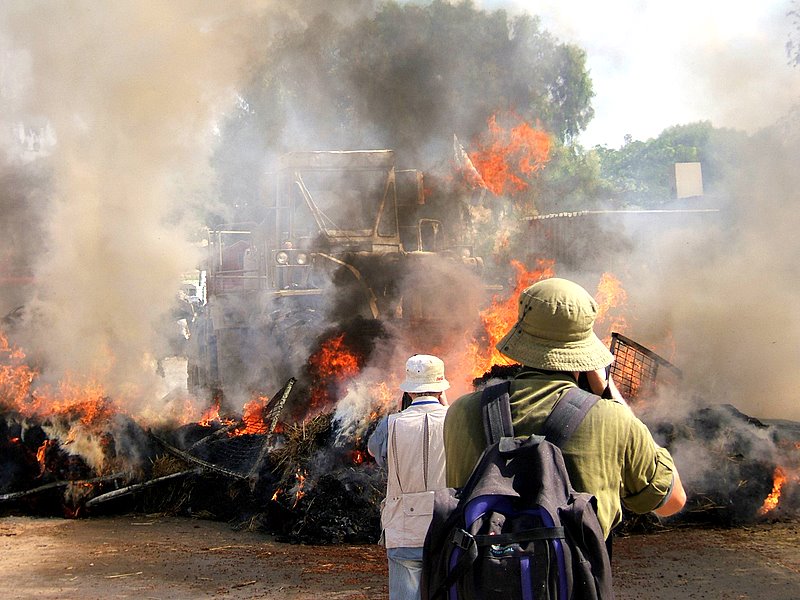 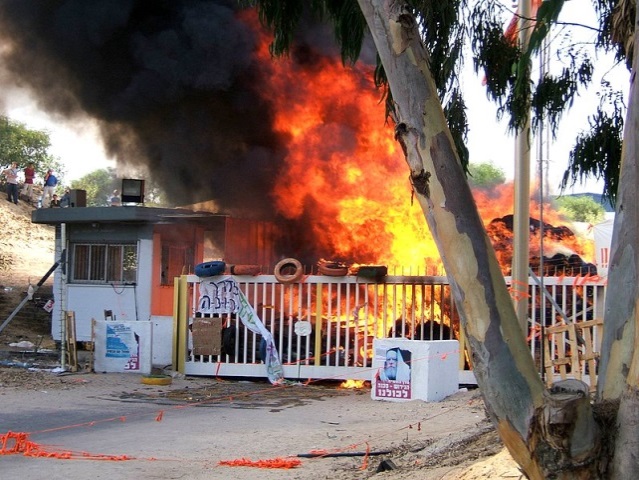 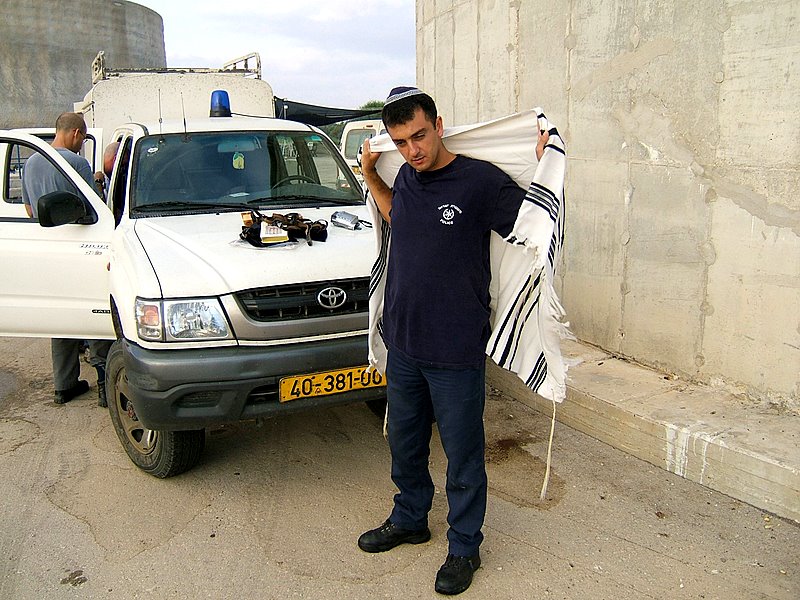 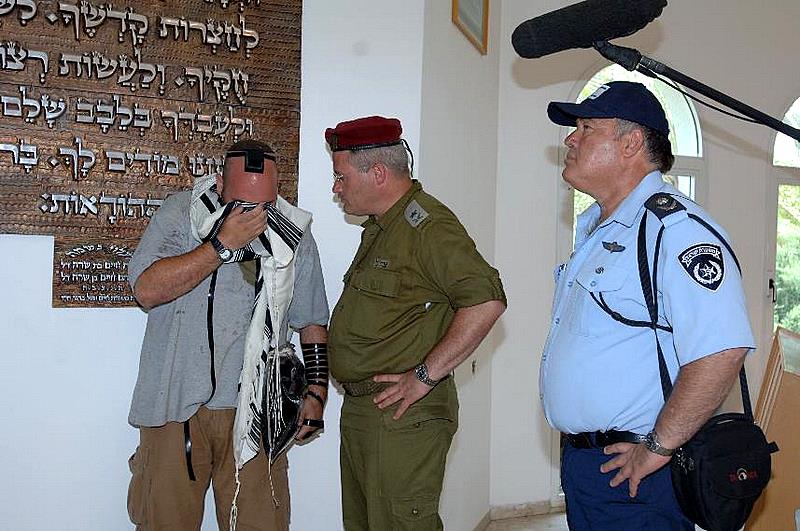 תפילה לאל אחד : מפונה ומפנה
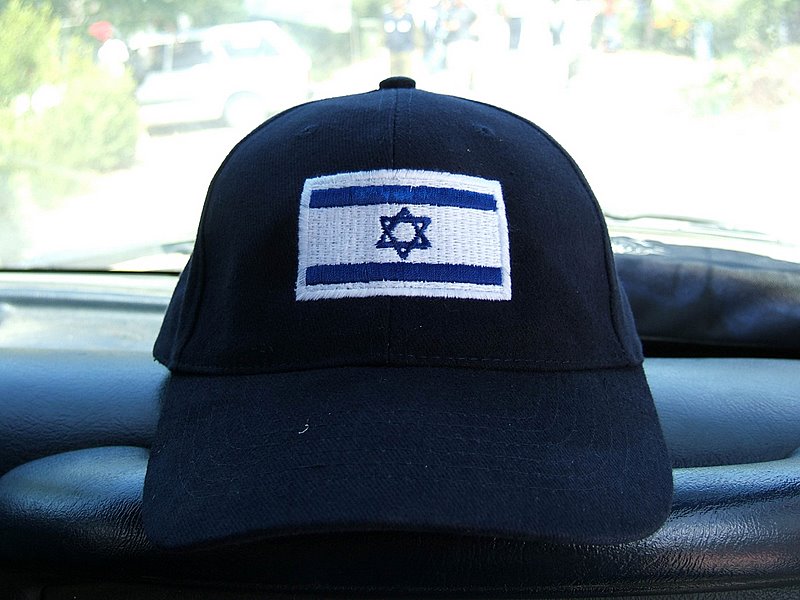 עם ישראל חי  !